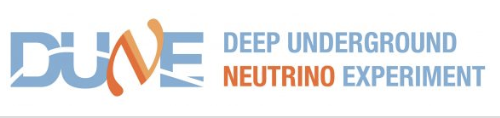 Phase I&II LAr Simulations… toward Module 3
Eric Church
9-December-2024
[Speaker Notes: Image: Abstract Data Visualization – Stock Photo]
Outline
Fast MC for APEX, e.g., physics sensitivities

BackgroundExplorer simulations

Need for geometries
Eric Church - DUNE Phase II mtg 9-Dec-2024
2
APEX
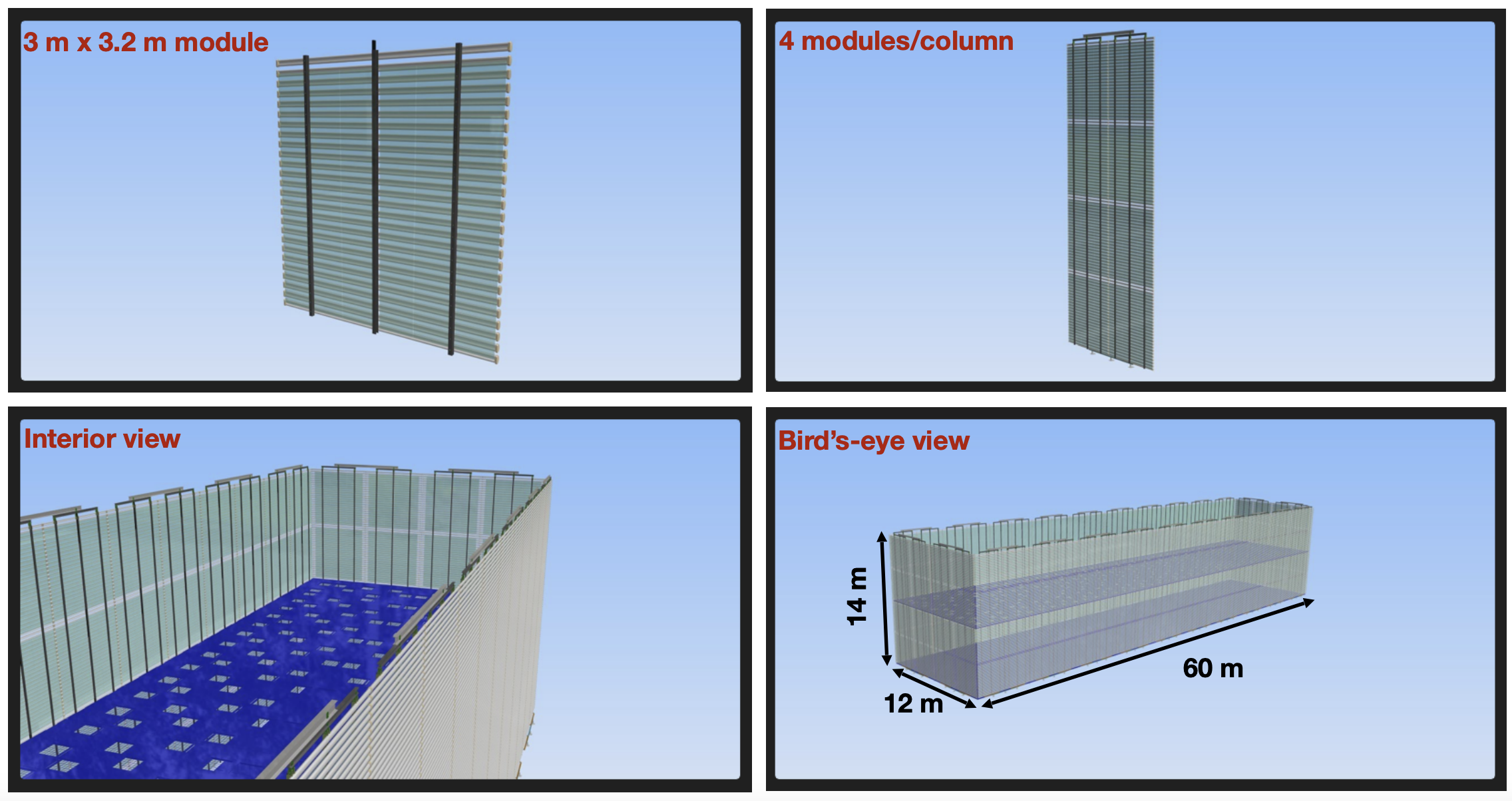 A proposed Module 3
Small perturbation to a previous module
That can be built say 3 years after Module 2.
We want this Module  (VD) to have incremental cost over previous modules.
Obviously must be LAr
APEX is the leading contender. (There now is one other I know about, POWER.)
Costs are VD + \epsilon

Puts extensive xARAPUCA coverage on the field cage
Eric Church - DUNE Phase II mtg 9-Dec-2024
3
Low-Background Light Sensors
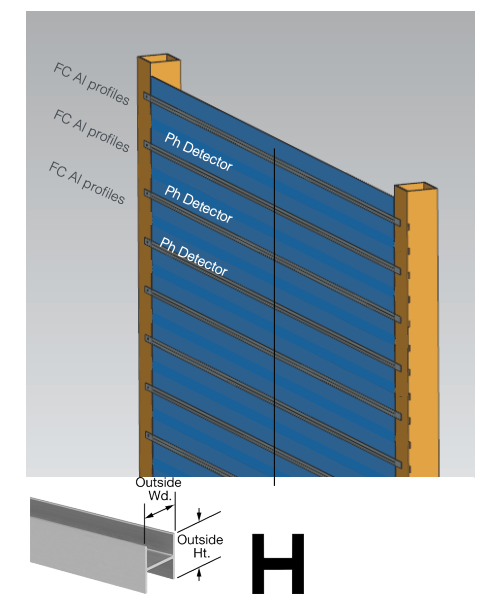 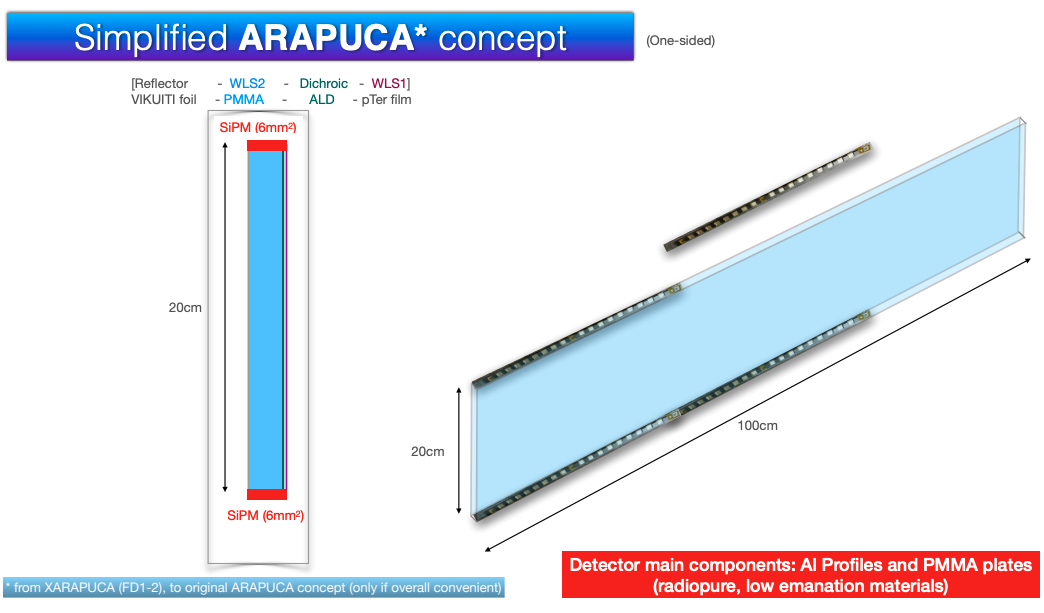 DUNE Phase 2 options converging on increased light collection to allow lower energy threshold
Baseline option is combined light sensor (xARAPUCA) and field cage
No measurement of xARAPUCA radioactive background contributions at all so far 
PNNL Plan: Make complete evaluation of Phase 2 xARAPUCA backgrounds, to impact and refine the design
See DUNE FD3 Mini-Workshop (https://indico.fnal.gov/event/59908/) June 2023
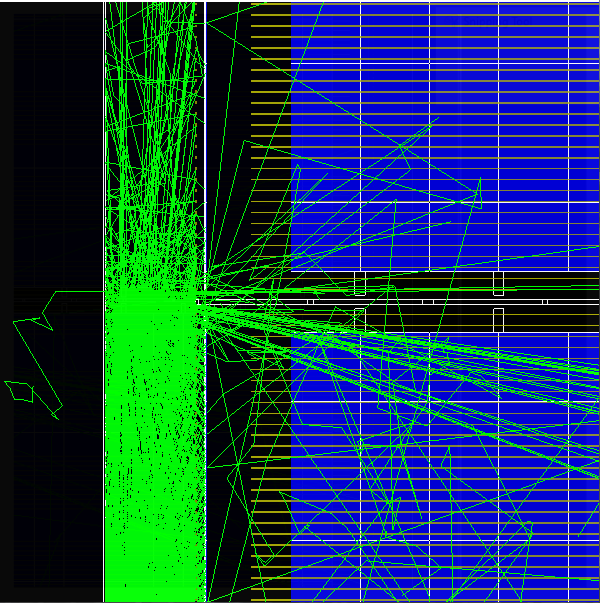 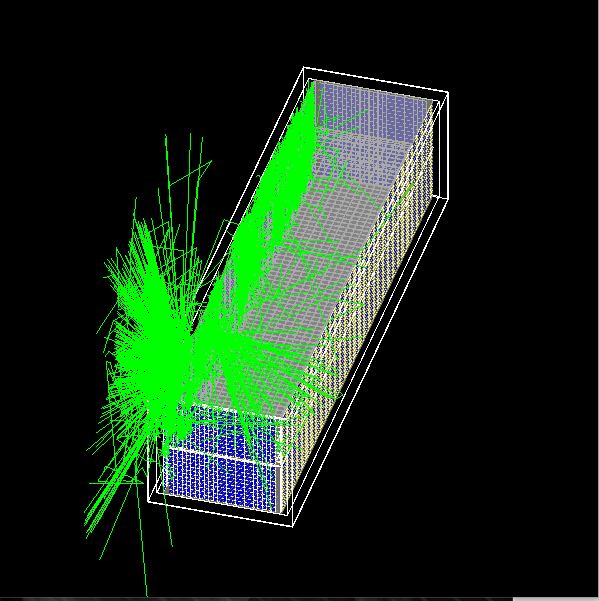 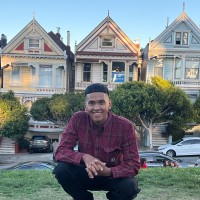 APEX background light simulations by Eric and Carlos Moreno
Eric Church - DUNE Phase II mtg 9-Dec-2024
4
8B events: a study in APEX
This is a nice low energy “calibration source”
Wide, low energy distribution from a couple MeV up to 10 MeV deposited


neutrons from three sources
Cold cryostat steel
Warm cryostat steel
Cavern neutrons
True deposited energy
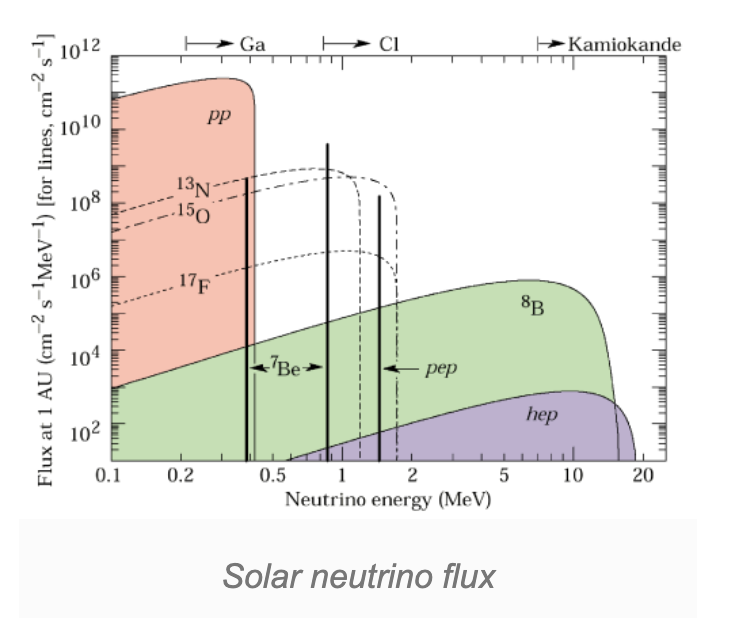 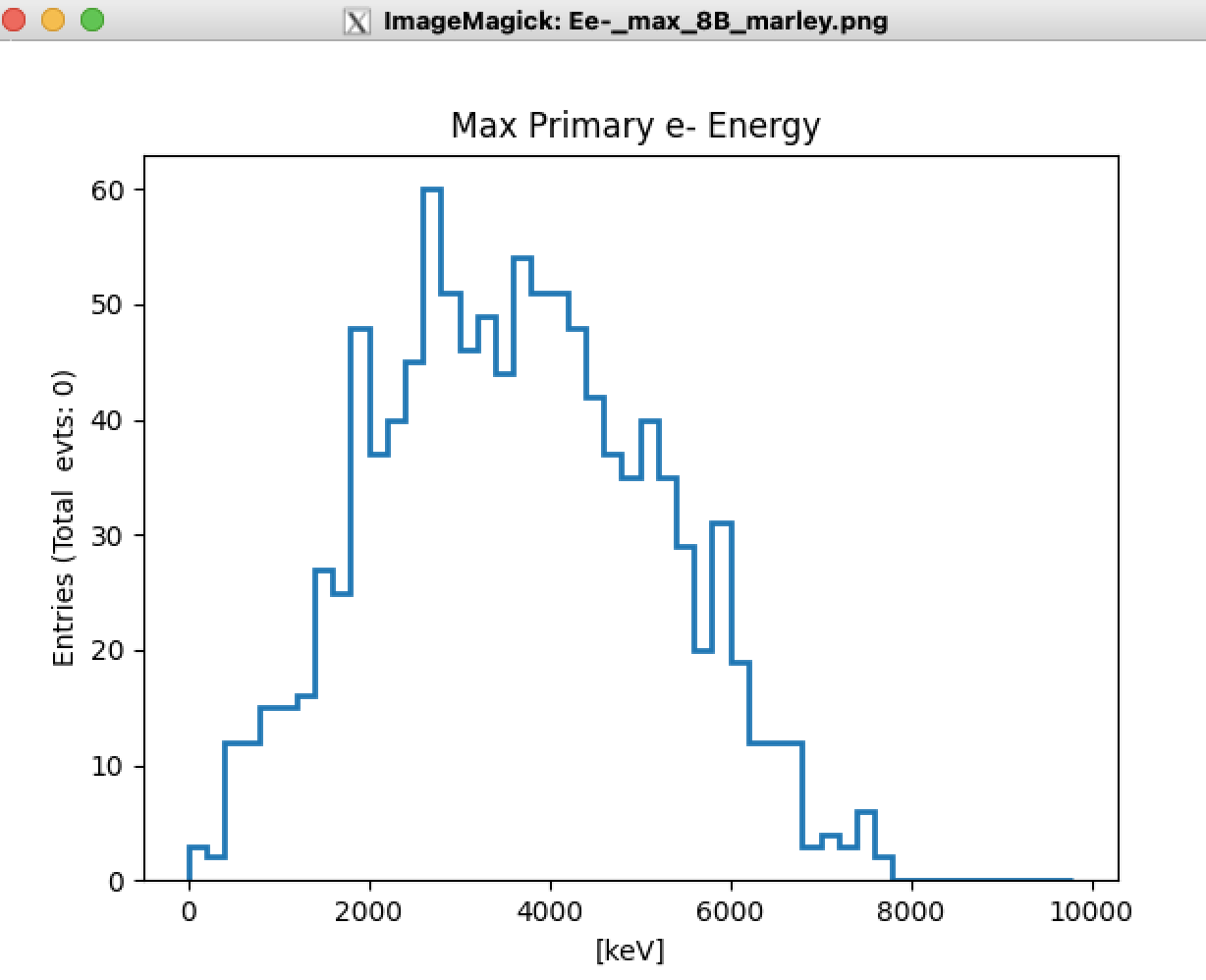 Eric Church - DUNE Phase II mtg 9-Dec-2024
5
Need the Detector Light Response at all voxels
Simulation in standalone sndwrm package (simulation of a neutrino detector with radiopure materials) – github.com/echurch/sndwrm/tree/APEX
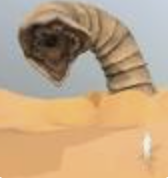 These are slices along z, the beam direction. Each (0.5 m)^3 voxel shows the light detected for photons launched from that voxel.
These 3 slides shown at Santa Fe 
collaboration mtg 
and previous APEX mtgs
Eric Church - DUNE Phase II mtg 9-Dec-2024
6
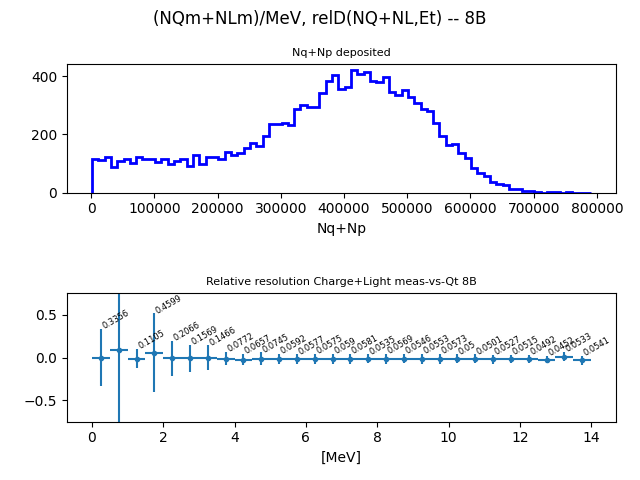 Q+L
Q + L energy resolution
Q+L
About 5.7% at 8 MeV.
True deposited energy
Eric Church - DUNE Phase II mtg 9-Dec-2024
7
Deposited 8B and n-bkgds energy from Q+L
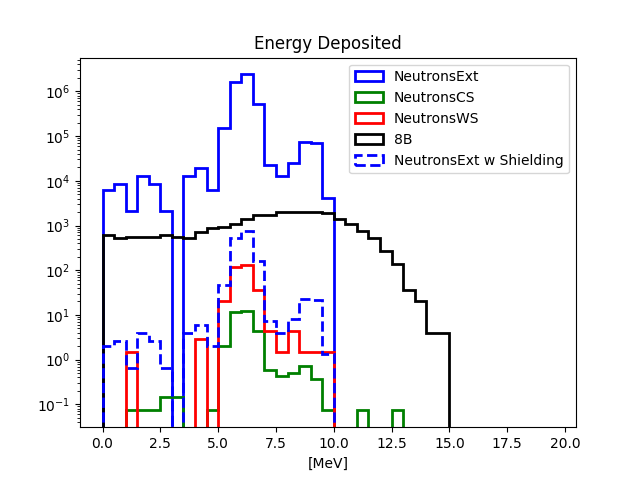 The blue peaks are the 6.1 and 8.4 MeV n-capture peaks off 40Ar and 36Ar. It is in our interest to keep them sharply defined.
Rn and g bkgds shown in boxes for  cartoon estimate
Eric Church - DUNE Phase II mtg 9-Dec-2024
8
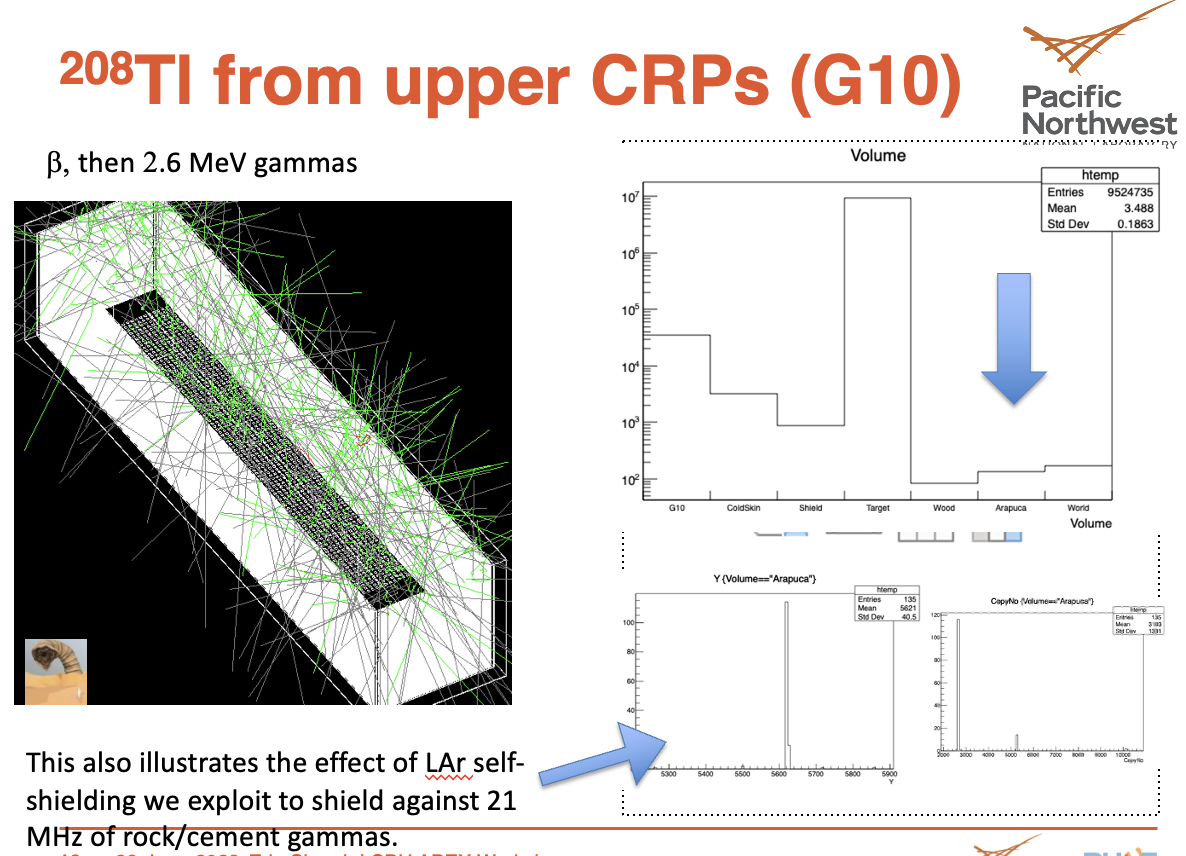 Eric Church - DUNE Phase II mtg 9-Dec-2024
9
Background Modeling
This is the
NEXT-White
bgd model plot as an example.
 
DUNE will want to do the equivalent of  this with early Phase I data
different simulation effort:
DUNE Currently:
Background model developed by SDSMT, et al.
Representative simulations of small detector slices are scaled to produce background estimates.
No database that holds the model
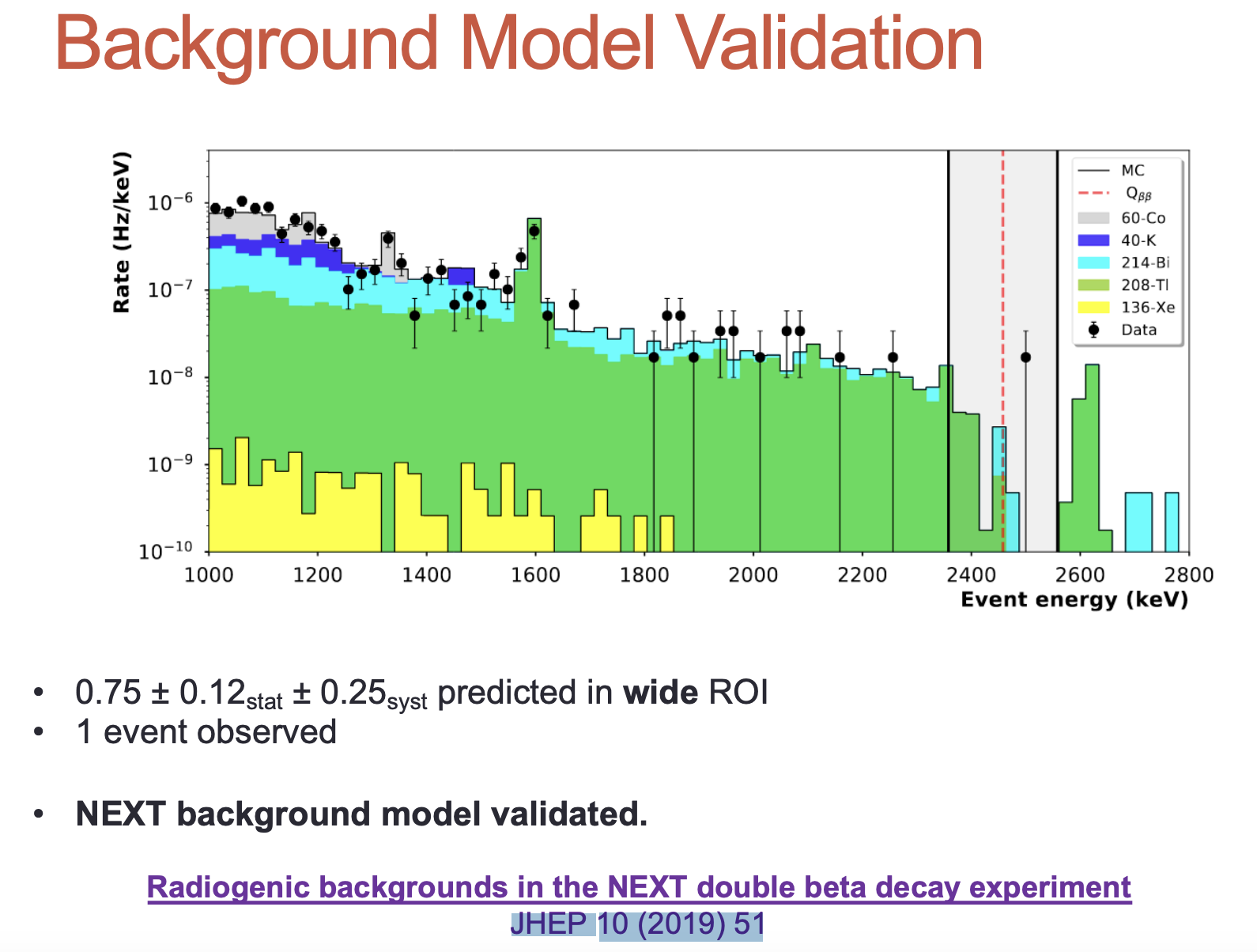 an example: the NEXT experiment
Eric Church - DUNE Phase II mtg 9-Dec-2024
10
Integrated Background Control / Assay Mgmt
GEANT4 radioactive background simulations
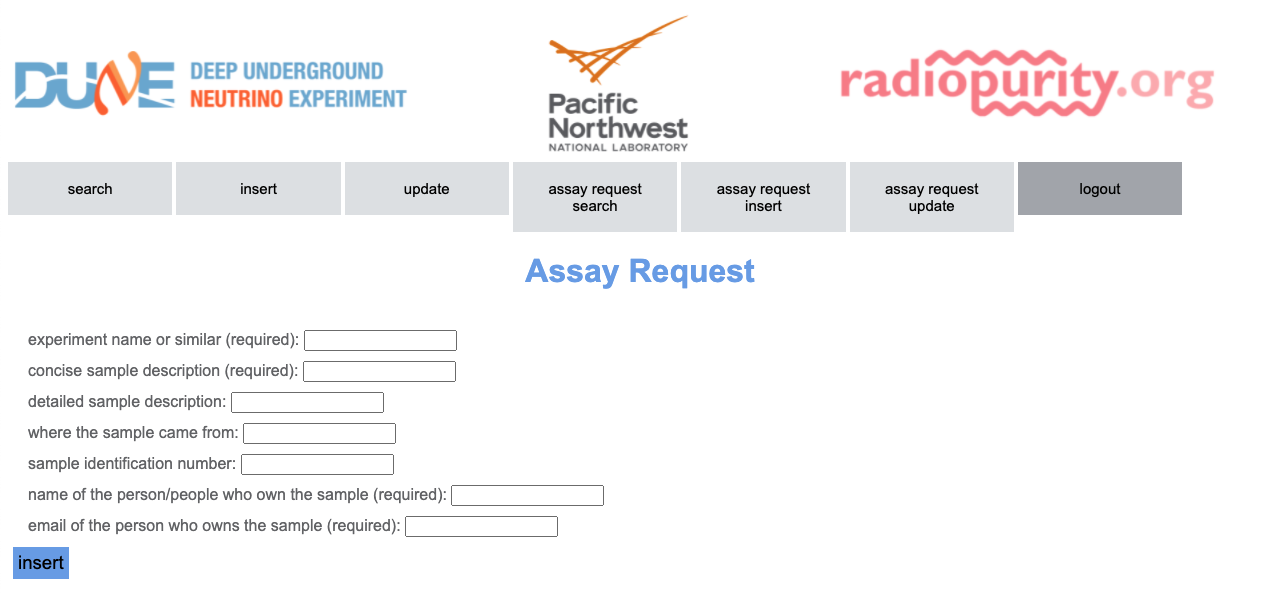 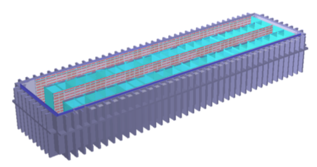 Material assay framework
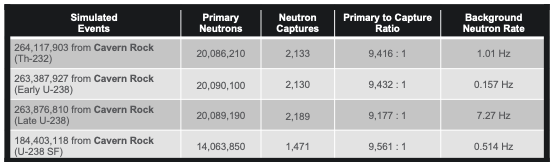 Background model must be adjusted during production to respond to assays
DUNE Currently:
Disparate background tools

BackgroundExplorer:
Provides a systematic and integrated background control toolkit
Tabulates/displays results
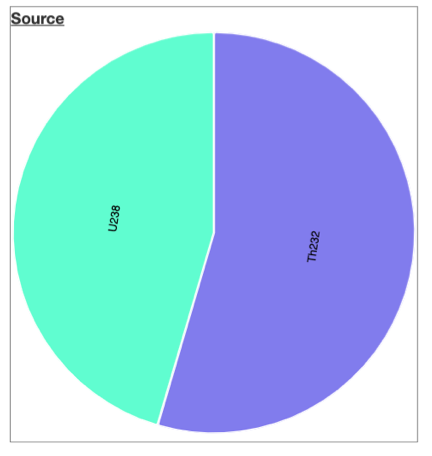 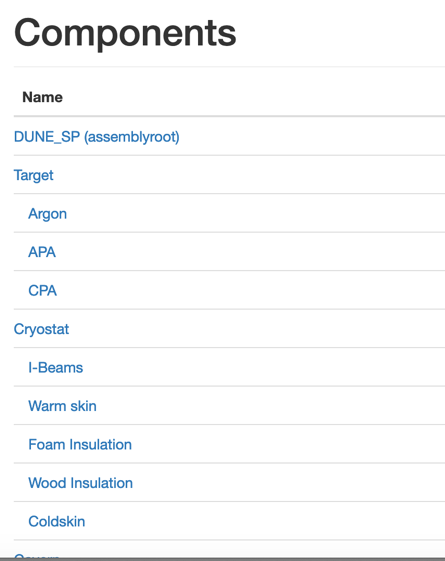 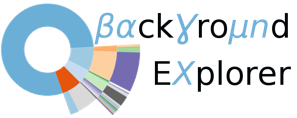 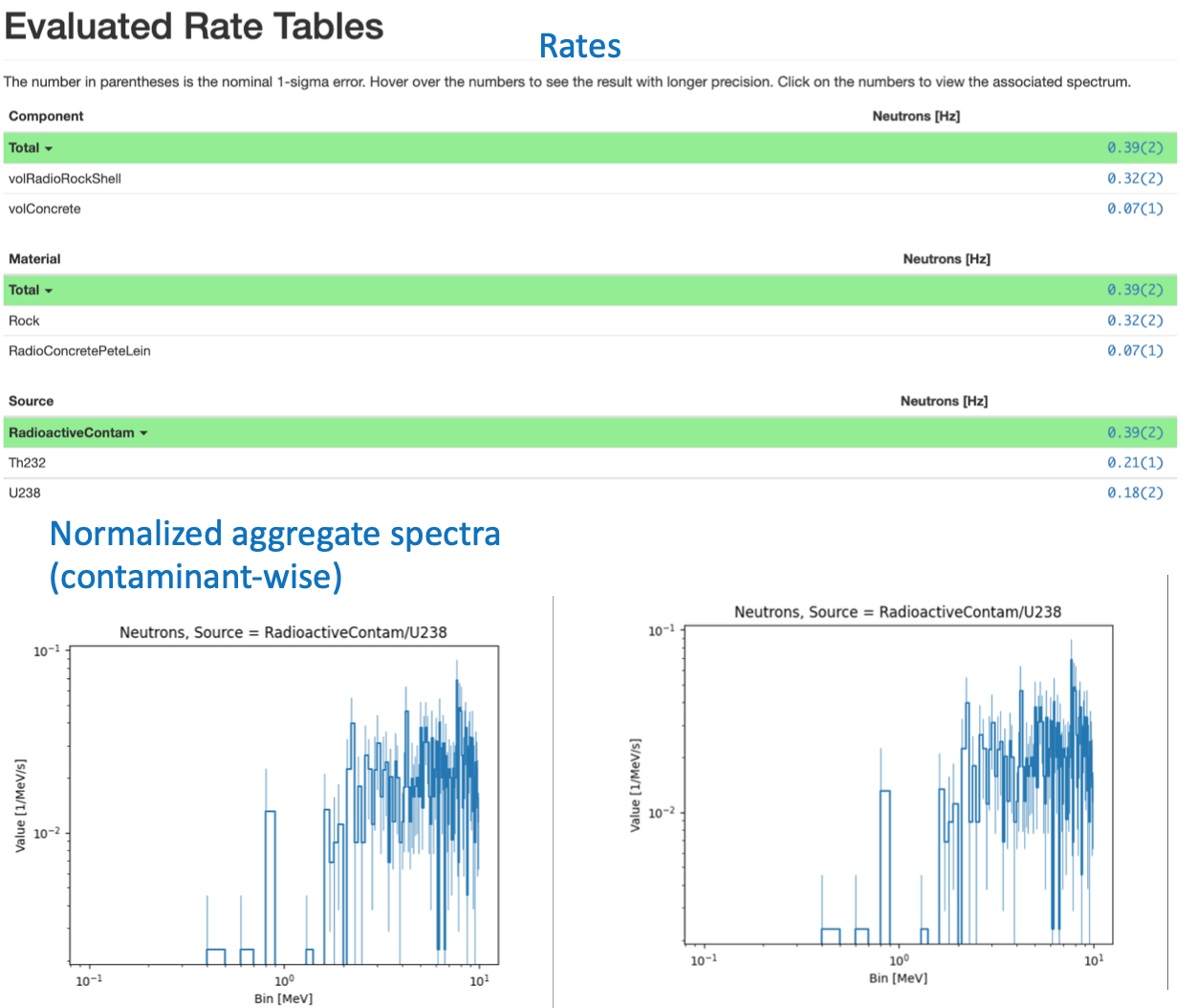 Background triage
and assessment
Material selection and physics sensitivities
Eric Church - DUNE Phase II mtg 9-Dec-2024
11
Now, simulation to build a background model
Here, we want to use LArSoft to populate BackgroundExplorer
In order that we can use the same geometry the collaboration uses
And eventually for the use of a full reconstruction
sndwrm is not as appropriate here
For BgdExplorer we will just be interested in energy deposits
Start with Phase I: HD, then VD
Gleb Sinev at SDSMT and I have done a lot of this 
for HD
for neutrons only so far: from cryostat, rock, shotcrete, concrete
Automation of the fcl scripts and running is needed
Geometries (gdml files)
Full HD (exists!), VD, partial geometries
Then, full APEX
…
Eric Church - DUNE Phase II mtg 9-Dec-2024
12
Building the gdml’s
Viktor Pec is largely responsible for this heroic work
Uses cumbersome, time-consuming,error-prone perl scripts
From the 2010 era. A scripting language nobody uses anymore in the real world and your grad student should not learn it.
Brett Viren’s GeGeDe is a python tool 
Which Gleb, Aaron Borkum, Pierre Lesorak have used
And that many of us think is the way forward
An HD GGD-built geometry is in use now by some of us
Many geometries eventually need to be built
Including the full VD, APEX, 2x7x14, 1x6x8 ….
We had a first meeting 2 weeks ago with
myself, Xin Qian, Christopher Jackson, Brett, Viktor, Gleb
Stay tuned
Offer your student’s help!
Eric Church - DUNE Phase II mtg 9-Dec-2024
13
Timeline
Eric Church - DUNE Phase II mtg 9-Dec-2024
14
Summary
sndwrm simulations for studies (APEX, SLoMo, other Phase II modules)
solar 8B sensitivities, for example

LArSoft simulations in various geometries to populate BackgroundExplorer
To build the background model to prepare for data
To make convincing case for Low Energy Physics prospects for Module 3

Effort ongoing to exploit GGD to make those geometries
Eric Church - DUNE Phase II mtg 9-Dec-2024
15
Backup
Eric Church - DUNE Phase II mtg 9-Dec-2024
16
Module 4 -- SLoMo
Sanford Low background Module – going to the low background extreme
Eric Church - DUNE Phase II mtg 9-Dec-2024
17
SLoMo Properties
VD in all respects, including PoF!, with following changes
Outer water shielding
Radiopure steel, etc 
UAr
~20% SiPM coverage
Heavily fiducialize events
Interior structure
Optically hermetic acrylic box
Perhaps allows to confine UAr to smaller volume (2 Ar circulation systems)
Not necessary to be acrylic
Something to hold WLS panels w SiPM modules
At PNNL, we have put this to the side for the moment
Eric Church - DUNE Phase II mtg 9-Dec-2024
18